2024-2025
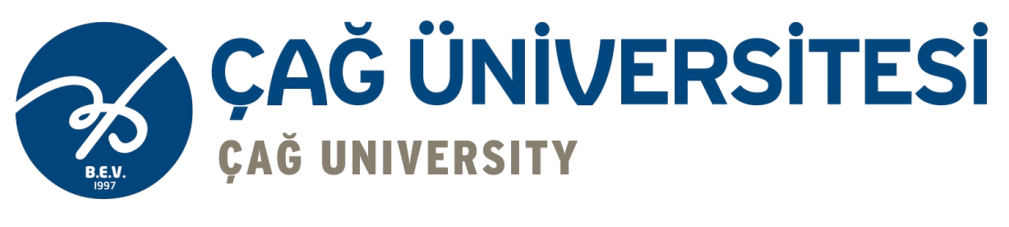 SOSYAL SORUMLULUK
VE
İŞ ETİĞİ
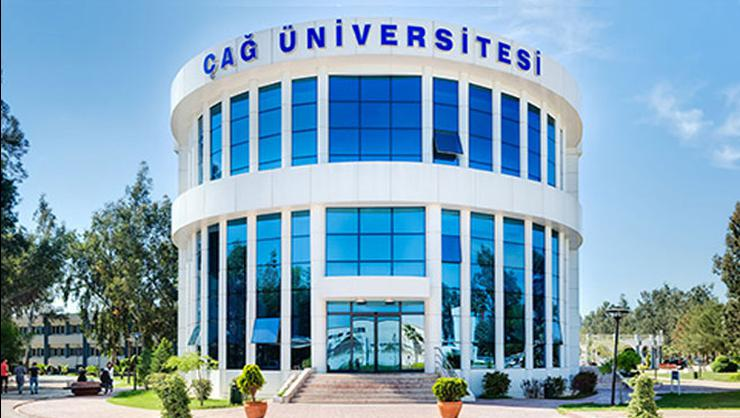 Dr. Öğr. Üyesi Taylan Tutkunca
MESLEK YÜKSEKOKULU
00
SOSYAL SORUMLULUK VE İŞ ETİĞİ
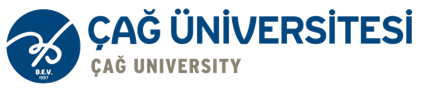 Kurumsal Sosyal Sorumluluk (KSS) Kavramı
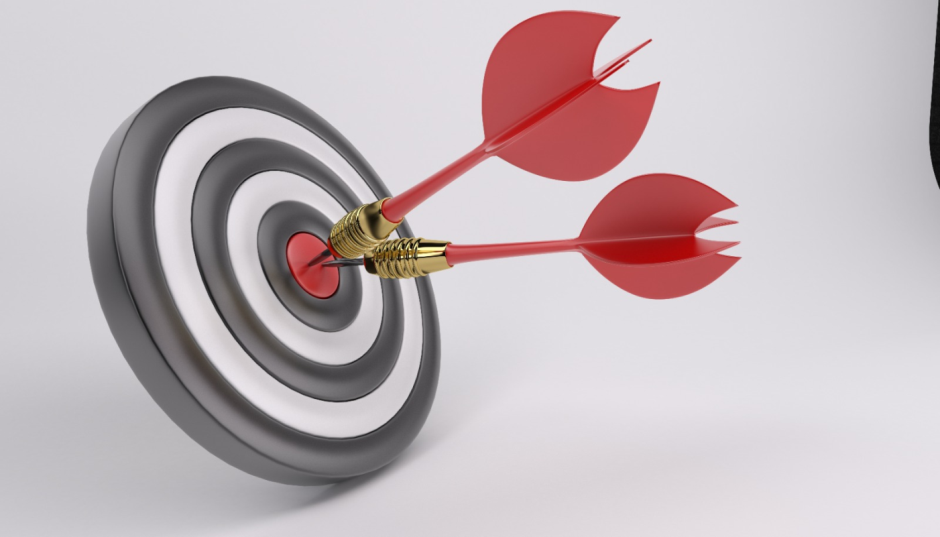 📅 Ders Süresi: 80 Dakika (40 dk + 40 dk)🎯 Hedefler:✅ Kurumsal Sosyal Sorumluluk (KSS) kavramını tanımlamak✅ Şirketlerin KSS politikalarının neden önemli olduğunu anlamak✅ Başarılı KSS örneklerini inceleyerek bu alanda fikir geliştirebilmek
01
SOSYAL SORUMLULUK VE İŞ ETİĞİ
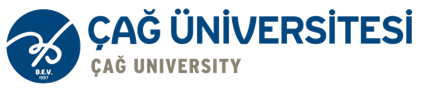 Kurumsal Sosyal Sorumluluk (KSS) Kavramı
Kurumsal Sosyal Sorumluluk (KSS) Nedir?

Kurumsal Sosyal Sorumluluk (KSS), işletmelerin yalnızca kâr amacı gütmek yerine topluma, çevreye ve ekonomiye karşı sorumluluklarını da yerine getirmesi anlayışıdır.

KSS, bir işletmenin faaliyetlerini etik ve sürdürülebilir bir şekilde yürütmesini, paydaşlarının beklentilerine duyarlılık göstermesini ve toplum için değer yaratmasını kapsar.

Bir işletme yalnızca hissedarlarına değil; çalışanlarına, müşterilerine, tedarikçilerine, topluma ve çevreye karşı da sorumludur. Bu nedenle KSS, günümüzde iş dünyasının vazgeçilmez bir unsuru haline gelmiştir.
02
SOSYAL SORUMLULUK VE İŞ ETİĞİ
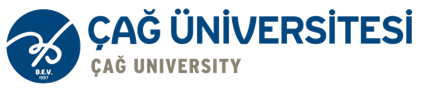 Kurumsal Sosyal Sorumluluk (KSS) Kavramı
KSS’nin temel amacı:

İşletmelerin faaliyetlerinin sosyal ve çevresel etkilerini en aza indirmek,

Topluma ve çevreye uzun vadeli faydalar sağlayacak projeler geliştirmek,

Adil, etik ve sürdürülebilir iş modelleri benimsemek şeklinde özetlenebilir.
03
SOSYAL SORUMLULUK VE İŞ ETİĞİ
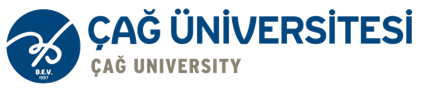 Kurumsal Sosyal Sorumluluk (KSS) Kavramı
KSS’nin Temel Özellikleri

Gönüllülük Esasına Dayalıdır: Yasal zorunluluklar haricinde işletmelerin kendi insiyatifleriyle sosyal sorumluluk projeleri geliştirmesini içerir.

Uzun Vadeli Fayda Hedefler: Kısa vadeli kazançlardan ziyade, sürdürülebilir kalkınmayı hedefler.

Paydaş Odaklıdır: Sadece hissedarların değil, tüm paydaşların (çalışanlar, müşteriler, toplum, çevre) beklentilerini gözetir.

Rekabet Avantajı Sağlar: Markaların itibarını güçlendirir ve müşteri sadakati yaratır.
04
SOSYAL SORUMLULUK VE İŞ ETİĞİ
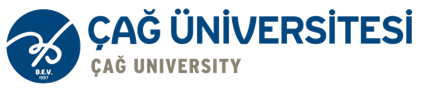 Kurumsal Sosyal Sorumluluk (KSS) Kavramı
📌
Kurumsal Sosyal Sorumluluk, 
Çevresel, 
Toplumsal, 
Ekonomik,
Etik Sorumluluklar 
olmak üzere dört ana bileşenden oluşur.
A. Çevresel Sorumluluk 🌿

İşletmelerin doğaya zarar vermeden, çevresel sürdürülebilirliği gözeterek faaliyetlerini yürütmesi çevresel sorumluluk kapsamına girer.
05
SOSYAL SORUMLULUK VE İŞ ETİĞİ
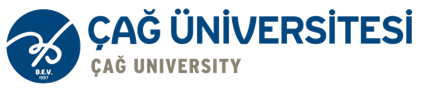 Kurumsal Sosyal Sorumluluk (KSS) Kavramı
Çevresel Sorumluluk Kapsamındaki Faaliyetler

Karbon Ayak İzini Azaltma
Enerji verimliliğini artırma
Fosil yakıt kullanımını azaltma
Yenilenebilir enerjiye yatırım yapma
Çevre dostu taşımacılık yöntemleri kullanma

Sürdürülebilir Üretim
Geri dönüştürülebilir malzemeler kullanma
Atık yönetim sistemleri oluşturma
Doğal kaynak kullanımını en aza indirme
Sürdürülebilir tedarik zinciri oluşturma
06
SOSYAL SORUMLULUK VE İŞ ETİĞİ
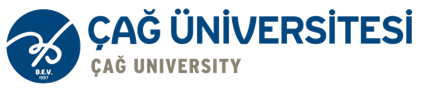 Kurumsal Sosyal Sorumluluk (KSS) Kavramı
✅ Gerçek Hayattan Örnekler
IKEA, tüm ürünlerinde sürdürülebilir ahşap kullanma taahhüdü vermiştir ve geri dönüştürülebilir ambalajlara geçiş yapmıştır.
Büyük sanayi kuruluşları, karbon salınımını azaltmak için “yeşil üretim” politikaları benimsemektedir.
Türkiye’de bazı anaokulları “Doğa Dostu Okul” projeleri kapsamında geri dönüşüm ve enerji tasarrufu bilinci oluşturan etkinlikler yapmaktadır.
WWF gibi çevreci kuruluşlar, sürdürülebilirlik raporlarını farklı dillerde yayınlamak için çeviri hizmetleri alır.
07
SOSYAL SORUMLULUK VE İŞ ETİĞİ
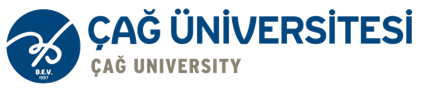 Kurumsal Sosyal Sorumluluk (KSS) Kavramı
B. Toplumsal Sorumluluk 🏥 🎓

İşletmelerin bulundukları toplumun refahına katkıda bulunması toplumsal sorumluluk olarak adlandırılır.

Toplumsal Sorumluluk Kapsamındaki Faaliyetler

Eğitim ve Sağlık Projeleri
Okul inşa etme ve eğitim bursları sağlama
Kamu sağlık programlarına destek verme
Aşı ve sağlık hizmetlerine erişimi artırma

Bağış ve Gönüllülük Çalışmaları
Dezavantajlı gruplara yardım yapma
Gönüllü sosyal projeler düzenleme
Yerel kalkınma projelerini destekleme
08
SOSYAL SORUMLULUK VE İŞ ETİĞİ
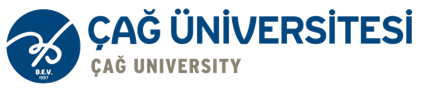 Kurumsal Sosyal Sorumluluk (KSS) Kavramı
✅ Gerçek Hayattan Örnekler
Koç Holding, “Ülkem İçin” projesi kapsamında birçok eğitim ve sağlık projesini hayata geçirmiştir.
“Baba Beni Okula Gönder” kampanyası, eğitimde fırsat eşitliği yaratmaya yönelik en başarılı projelerden biridir.
Türkiye’deki bazı belediyeler, hastane ve kamu kurumlarında işaret dili çeviri hizmetleri sunmaya başlamıştır.
Türkiye’de bazı büyük fabrikalar, iş sağlığı ve güvenliği farkındalık haftaları düzenleyerek çalışanlarını bilinçlendirmektedir.
09
SOSYAL SORUMLULUK VE İŞ ETİĞİ
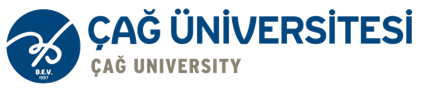 Kurumsal Sosyal Sorumluluk (KSS) Kavramı
C. Ekonomik Sorumluluk 💰

İşletmelerin uzun vadeli ekonomik büyümeyi destekleyerek adil ve etik ticaret uygulamalarını benimsemesi ekonomik sorumluluk alanına girer.

Ekonomik Sorumluluk Kapsamındaki Faaliyetler:

Adil Ticaret Uygulamaları
Küçük üreticilere destek verme
Sürdürülebilir tedarik zinciri oluşturma
Etik çalışma koşullarını benimseme

Çalışan Hakları ve İş Güvencesi
Çalışanlara adil ücret politikası uygulama
İş sağlığı ve güvenliği standartlarını yükseltme
Çalışanlarına eğitim ve kariyer gelişim fırsatları sunma
10
SOSYAL SORUMLULUK VE İŞ ETİĞİ
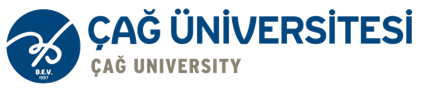 Kurumsal Sosyal Sorumluluk (KSS) Kavramı
✅ Gerçek Hayattan Örnekler
Starbucks, "Fair Trade Coffee" (Adil Ticaret Kahvesi) projesiyle, kahve üreticilerinin daha iyi ücretler almasını sağlamaktadır.
Birleşmiş Milletler, mültecilere hukuki destek vermek amacıyla birçok dilde ücretsiz çeviri hizmeti sunmaktadır.
AÇEV (Anne Çocuk Eğitim Vakfı), ebeveynlerin çocuk gelişimi konusunda bilinçlenmesi için ücretsiz eğitimler sunmaktadır.
BASF, işçi sağlığı ve güvenliği konusunda öncü politikalar geliştiren bir kimya şirketidir.
11
SOSYAL SORUMLULUK VE İŞ ETİĞİ
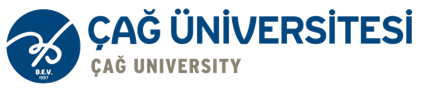 Kurumsal Sosyal Sorumluluk (KSS) Kavramı
D. Etik Sorumluluk 🔍

İşletmelerin ahlaki değerler ve etik iş yapma kurallarına uygun hareket etmesi etik sorumluluk kapsamına girer.

Etik Sorumluluk Kapsamındaki Faaliyetler:

Şeffaf Yönetim
İşletmelerin finansal süreçlerini açık ve dürüst bir şekilde yürütmesi
Paydaşların bilgilendirilmesi ve yönetime katılımının sağlanması
Rüşvet, yolsuzluk ve etik dışı uygulamalardan kaçınılması

Etik İş Yapma İlkeleri
Tüketicilere yanlış bilgi verilmemesi
Rekabet kurallarına uygun davranılması
Çalışanlara, müşterilere ve iş ortaklarına adil davranılması
12
SOSYAL SORUMLULUK VE İŞ ETİĞİ
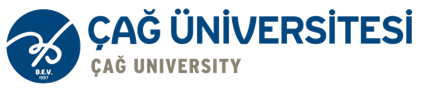 Kurumsal Sosyal Sorumluluk (KSS) Kavramı
✅ Gerçek Hayattan Örnekler
Apple, tedarikçilerini düzenli olarak denetleyerek çocuk işçi çalıştırma ve kötü çalışma koşulları gibi etik dışı uygulamalara karşı mücadele etmektedir.
UNICEF, çocuk haklarının korunması için dünya çapında projeler yürütmektedir.
Google Translate’in çeviri politikaları, yanlış yönlendiren veya ayrımcı ifadeler içeren çevirileri önlemeye yöneliktir.
Türkiye’deki bazı sanayi kuruluşları, iş güvenliği raporlarını kamuya açık olarak paylaşarak şeffaf bir yönetim anlayışı benimsemektedir.
12
SOSYAL SORUMLULUK VE İŞ ETİĞİ
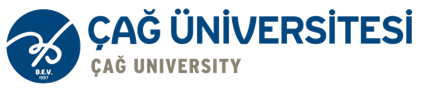 Kurumsal Sosyal Sorumluluk (KSS) Kavramı
KSS Neden Önemlidir?

KSS uygulamaları, işletmelerin uzun vadede sürdürülebilir büyümesini sağlarken, aynı zamanda topluma ve çevreye olumlu katkılar sunar.

KSS’nin İşletmelere Sağladığı Faydalar:
✅ Marka değerini ve itibarını artırır.✅ Müşteri ve çalışan bağlılığını güçlendirir.✅ Rekabet avantajı sağlar.✅ Sürdürülebilir ekonomik büyümeye katkıda bulunur.

KSS’nin Topluma Sağladığı Faydalar:
✅ Sosyal adaleti ve eşitliği teşvik eder.✅ Çevrenin korunmasına yardımcı olur.✅ Eğitime ve sağlığa katkı sağlar.
12
SOSYAL SORUMLULUK VE İŞ ETİĞİ
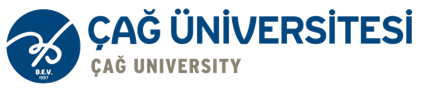 Kurumsal Sosyal Sorumluluk (KSS) Kavramı
İŞLETMELER ÜZERİNDEKİ ETKİLERİ

Kurumsal Sosyal Sorumluluk (KSS), işletmelerin sadece kâr amacı gütmeyip, toplum, çevre ve etik değerler doğrultusunda sorumlu hareket etmesini ifade eder. 

İyi yapılandırılmış bir KSS stratejisi, işletmelerin itibarını güçlendirebilir, müşteri ve çalışan bağlılığını artırabilir ve uzun vadeli finansal başarıya katkı sağlayabilir.

KSS’nin işletmeler üzerindeki en önemli etkisini dört alt boyutta inceleyeceğiz.
12
SOSYAL SORUMLULUK VE İŞ ETİĞİ
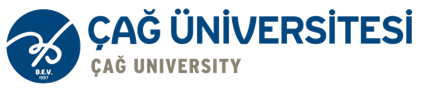 Kurumsal Sosyal Sorumluluk (KSS) Kavramı
Marka İmajı ve Müşteri Güveni

✅ Güçlü bir marka imajı oluşturur.✅ Müşteri sadakatini artırır.✅ Tüketici beklentilerine duyarlı işletmeleri öne çıkarır.

Günümüzde müşteriler yalnızca ürün veya hizmet kalitesine değil, markanın etik değerlerine ve topluma karşı duyarlılığına da önem vermektedir.

Bir işletmenin çevreye duyarlı, etik ve topluma katkı sağlayan projeler yürütmesi, müşteri güvenini artırır.
12
SOSYAL SORUMLULUK VE İŞ ETİĞİ
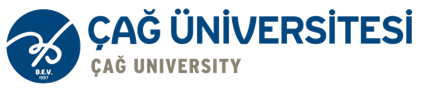 Kurumsal Sosyal Sorumluluk (KSS) Kavramı
📌 Örnek Olay: Patagonia – Çevre Dostu Üretim

Amerikan giyim markası Patagonia, sürdürülebilir üretim politikaları ve çevreye duyarlılığı sayesinde güçlü bir marka imajı oluşturmuştur. Kullanıcılarına eskimiş ürünlerini tamir ettirme ve ikinci el olarak değiştirme fırsatı sunarak hem çevreye duyarlı hem de müşteri güveni kazanan bir marka haline gelmiştir.

📌 Araştırmalar ne diyor?

Nielsen (2022) raporuna göre, tüketicilerin %66’sı çevre dostu şirketleri tercih ediyor.

Genç tüketicilerin %80’i (18-34 yaş) sosyal sorumluluk projelerine destek veren markaları satın almayı tercih ediyor.

🔍 Sonuç: KSS projelerine yatırım yapan işletmeler, marka değerlerini ve müşteri sadakatini güçlendirerek uzun vadede rekabet avantajı elde edebilir.
12
SOSYAL SORUMLULUK VE İŞ ETİĞİ
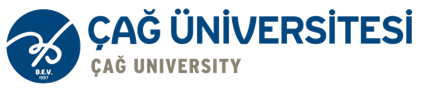 Kurumsal Sosyal Sorumluluk (KSS) Kavramı
2. Çalışan Motivasyonu ve Bağlılığı

✅ Çalışanların işletmeye olan bağlılığını artırır.✅ İç motivasyonu güçlendirerek verimliliği artırır.✅ Çalışanlar arasında aidiyet duygusu yaratır.

Çalışanlar, yalnızca maaş ve yan haklarla değil, aynı zamanda çalıştıkları şirketin değerleriyle de motive olurlar. 

Bir işletme çevresel, etik ve toplumsal sorumlulukları ön planda tutuyorsa, çalışanlar kendilerini bu misyona daha bağlı hissederler.
12
SOSYAL SORUMLULUK VE İŞ ETİĞİ
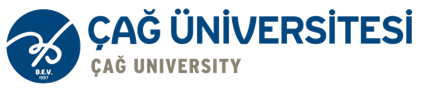 Kurumsal Sosyal Sorumluluk (KSS) Kavramı
📌 Örnek Olay: Google – Çalışan Katılımlı KSS Projeleri

Google, çalışanlarına yılda 20 saat gönüllü çalışma hakkı vererek onları toplumsal projelere katılmaya teşvik ediyor. Aynı zamanda çalışanların önerdiği projelere maddi destek sağlayarak sosyal sorumluluk bilinci yüksek bir şirket kültürü oluşturuyor.

📌 Araştırmalar ne diyor?

LinkedIn raporuna göre, çalışanların %71’i sosyal sorumluluk projeleri yürüten şirketlerde daha uzun süre çalışmak istiyor.

Deloitte’un yaptığı bir ankette, çalışanların %86’sı etik ve sürdürülebilir iş uygulamalarına sahip şirketleri tercih ettiklerini belirtti.

🔍 Sonuç: KSS projeleri yürüten işletmeler, çalışanlarının motivasyonunu artırarak işten ayrılma oranlarını düşürebilir ve yetenekli çalışanları bünyelerine çekebilir.
12
SOSYAL SORUMLULUK VE İŞ ETİĞİ
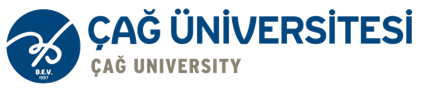 Kurumsal Sosyal Sorumluluk (KSS) Kavramı
3. Yatırımcıların ve Ortakların İlgisini Çekme

✅ Şirketin sürdürülebilir büyüme stratejisini destekler.✅ Yatırımcıların ve paydaşların güvenini artırır.✅ Kurumsal riskleri minimize eder.

KSS, yalnızca müşteriler ve çalışanlar için değil, aynı zamanda yatırımcılar ve iş ortakları için de büyük bir öneme sahiptir. Özellikle büyük yatırımcılar ve fon yöneticileri, çevresel, sosyal ve yönetişim (ESG) kriterlerine uyan şirketleri desteklemeye daha yatkındır.
12
SOSYAL SORUMLULUK VE İŞ ETİĞİ
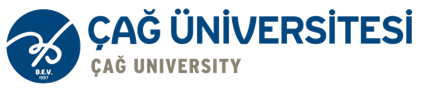 Kurumsal Sosyal Sorumluluk (KSS) Kavramı
📌 Örnek Olay: Tesla – Sürdürülebilir Enerjiye Yatırım Çekme

Tesla’nın elektrikli araç ve sürdürülebilir enerji çözümlerine yaptığı yatırımlar, şirketin çevresel sorumluluk bilincini ön plana çıkarmıştır. Bu sayede, Tesla dünyanın en büyük yatırımcılarından milyarlarca dolarlık fon toplamayı başarmıştır.

📌 Araştırmalar ne diyor?

ESG yatırımları 2023 itibarıyla küresel yatırım pazarının %40’ını oluşturuyor.
Harvard Business Review’e göre, KSS odaklı şirketler yatırımcılardan %25 daha fazla fon sağlıyor.

🔍 Sonuç: KSS projeleri yürüten işletmeler, yatırımcıların ilgisini çekerek finansal kaynaklarını artırabilir ve sürdürülebilir büyümelerini destekleyebilir.
12
SOSYAL SORUMLULUK VE İŞ ETİĞİ
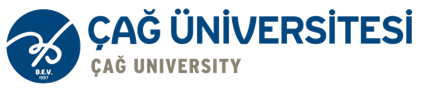 Kurumsal Sosyal Sorumluluk (KSS) Kavramı
4. Uzun Vadeli Karlılık

✅ Tüketici sadakatini artırarak sürekli gelir elde etmeyi sağlar.✅ İşletmelerin kriz yönetimini güçlendirir.✅ Rekabet avantajı sunar.

Kısa vadede KSS projeleri maliyetli görünebilir, ancak uzun vadede işletmelere sürdürülebilir kârlılık sağlar. Çünkü müşteriler, yatırımcılar ve çalışanlar etik değerlere sahip şirketleri desteklemeye daha yatkındır.
12
SOSYAL SORUMLULUK VE İŞ ETİĞİ
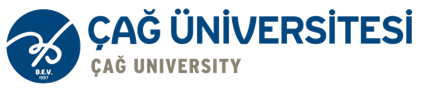 Kurumsal Sosyal Sorumluluk (KSS) Kavramı
📌 Örnek Olay: Unilever – Sürdürülebilirlik ile Uzun Vadeli Kârlılık

Unilever, 2010 yılında “Sürdürülebilir Yaşam Planı”nı hayata geçirdi. Bu plana göre:
Plastik kullanımını azaltarak çevre dostu ambalajlar geliştirdi.
Su ve enerji tüketimini minimize etti.
Fair Trade (Adil Ticaret) sertifikalı ürünler üretti.
Sonuç olarak, Unilever’in satışları %30 arttı ve müşteri sadakati yükseldi.

📌 Araştırmalar ne diyor?

PwC raporuna göre, KSS’ye yatırım yapan şirketlerin uzun vadeli kârlılığı %20 daha fazla. KSS odaklı şirketler, kriz dönemlerinde %40 daha az müşteri kaybediyor.

🔍 Sonuç: KSS uygulamaları, sadece topluma fayda sağlamakla kalmaz, işletmelerin uzun vadeli kârlılığını ve sürdürülebilir büyümesini de destekler.
2024-2025 EĞİTİM DÖNEMİ
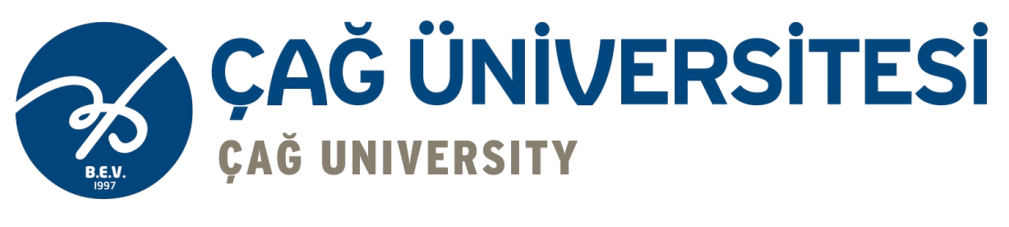 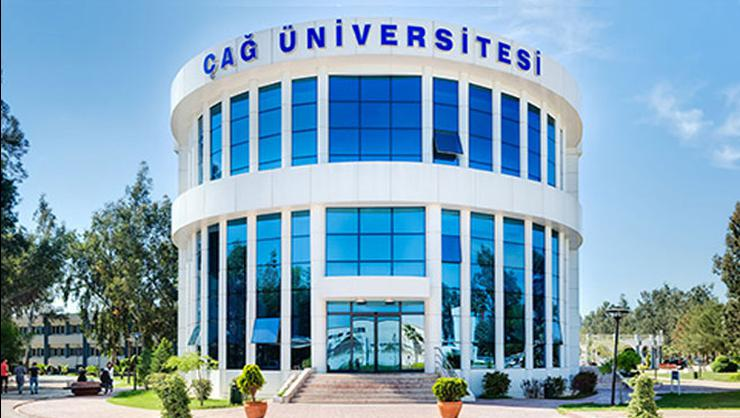 Teşekkürler
Soru - Cevap
Dr. Öğr. Üyesi Taylan Tutkunca
MESLEK YÜKSEKOKULU